স্বাগতম
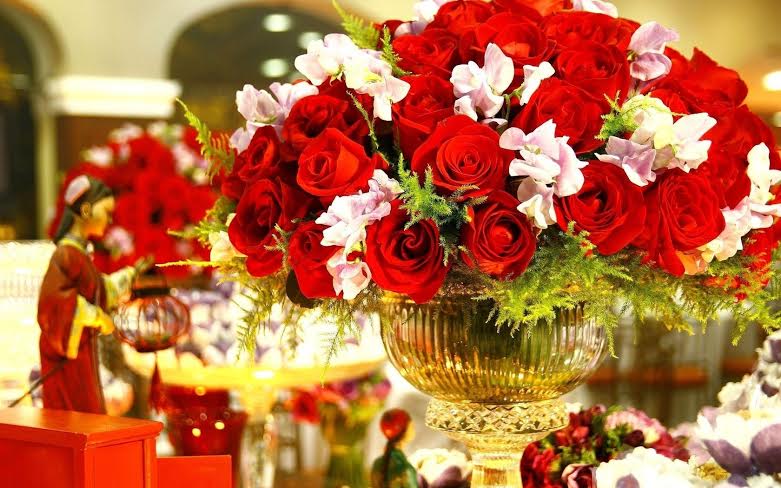 তোমরা কেমন আছ?
শিক্ষক পরিচিতি
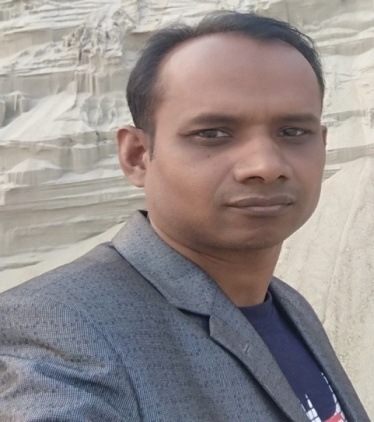 iwdKzj Bmjvg
সহকারি শিক্ষক 
DËi LvMvBj সরকারি প্রাথমিক বিদ্যালয়
‡MvcvjMÄ m`i , ‡MvcvjMÄ।
পাঠ পরিচিতি
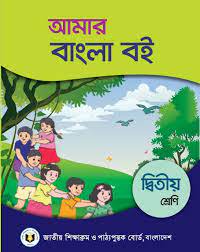 শ্রেণিঃ ২য়
বিষয়ঃ বাংলা
পাঠ শিরোনামঃ দাদির হাতের মজার পিঠা
পাঠ্যাংশঃ বাংলাদেশের-------খাওয়া হয়।
শিখনফল
শোনা  ২.২.১-  গল্প শুনে বুঝতে পারবে
বলা  ১.১.১-  শব্দে ব্যবহৃত বাংলা যুক্তব‡Y©i ধবনি শুনে বলতে                        পারবে।
পড়া  ২.৪.১-  প্রমিত উচ্চারY গল্প পরতে পারবে।
লিখা  ১.৪.১০- যুক্তবY© ভেঙ্গে লিখতে পারবে।
Avgv‡`i AvR‡Ki cvV
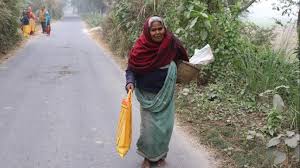 দাদির হাতের মজার পিঠা
আদর্শ পাঠ
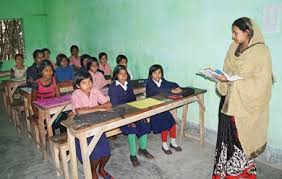 উপস্থাপন
বিভিন্ন ধরনের পিঠা
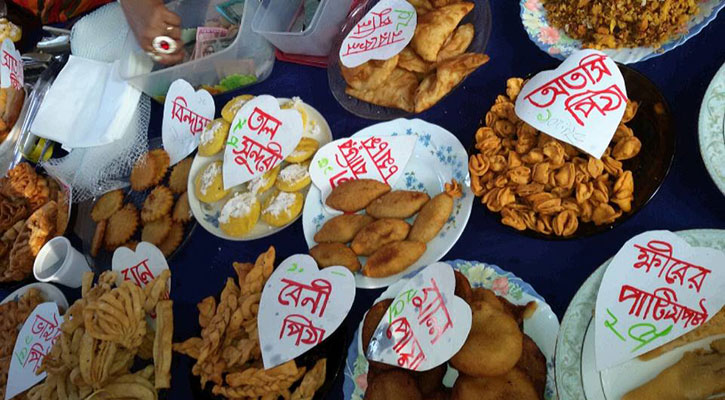 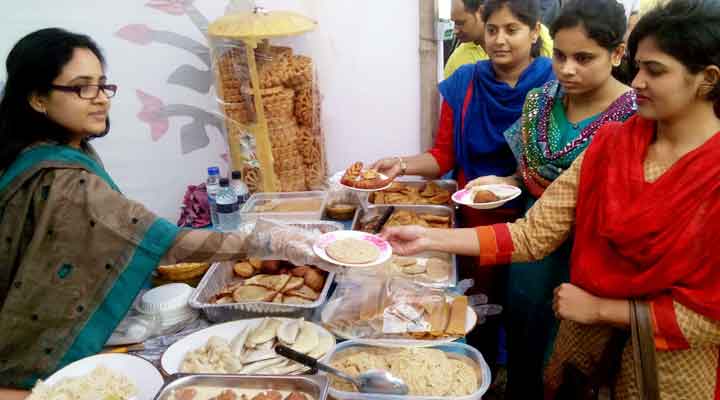 বাংলাদেশে শীতকালে পিঠাপুলি খাওয়ার ধুম পড়ে যায়
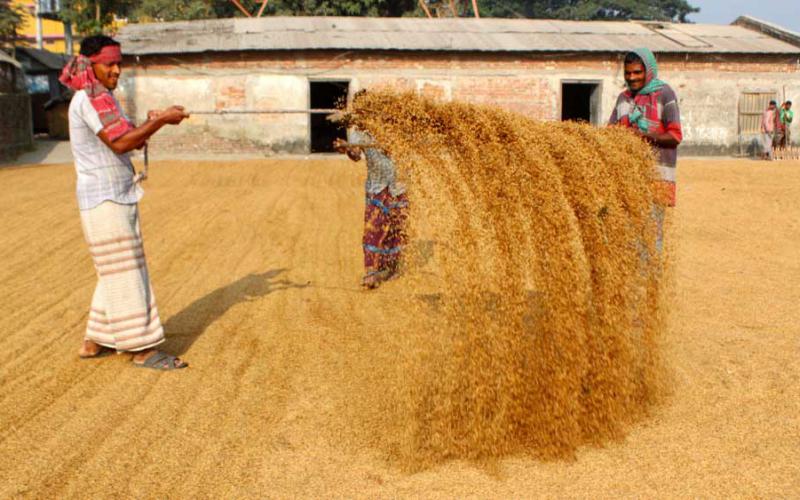 এ সময় ঘরে ঘরে ওঠে নতুন ধান
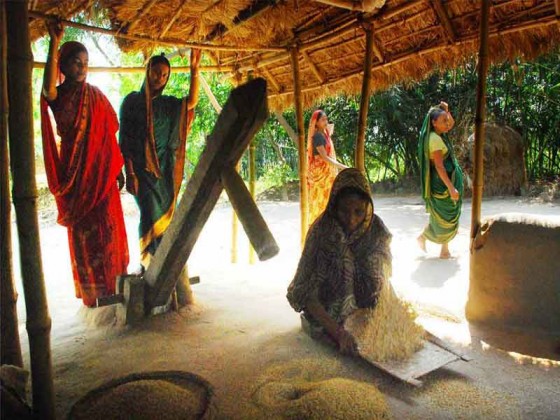 ঢেঁকিতে ধান ভানা হয়
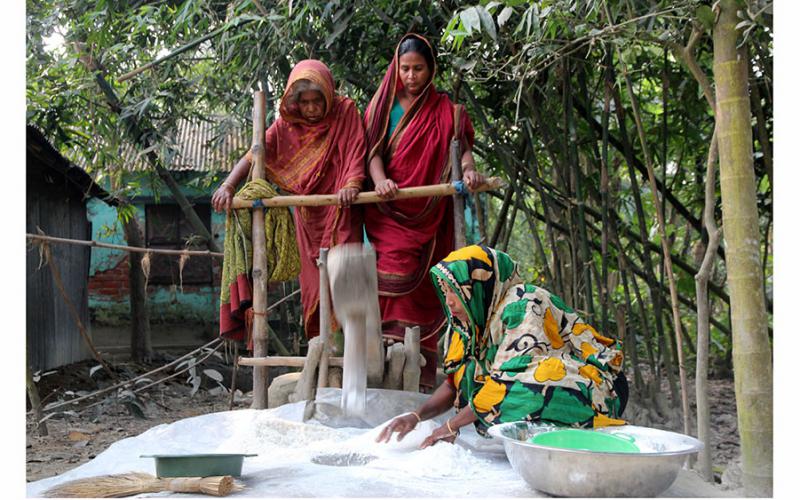 ধান ভানার পর সেই চাল গুঁড়ো করা হয়
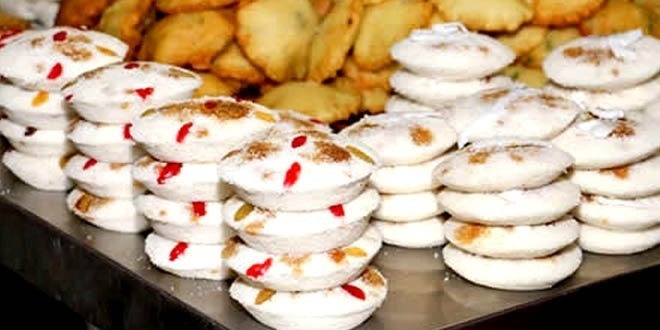 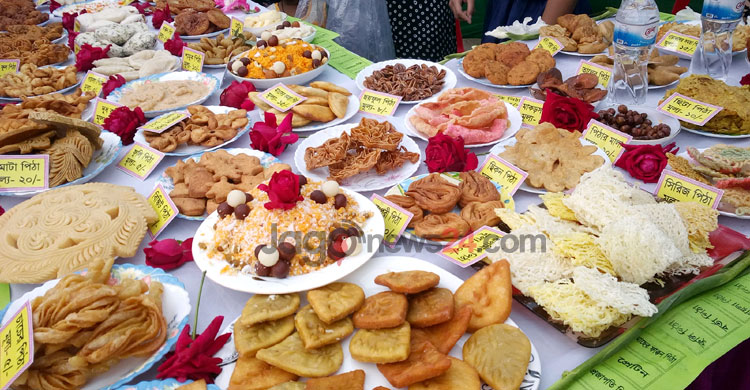 তা দিয়ে তৈরি হয় নানা ধরনের পিঠা
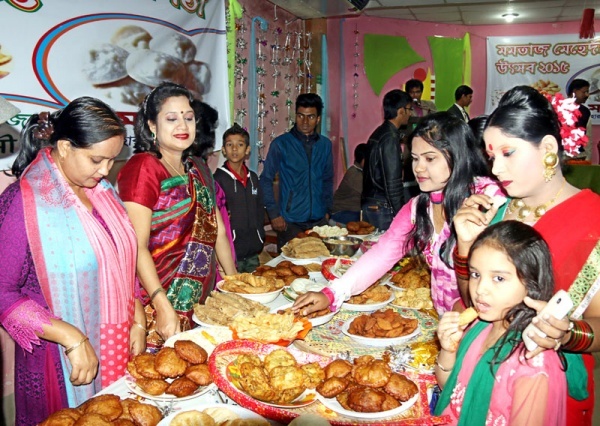 নানা ধরনের অনুষ্ঠানে পিঠা খাওয়া হয়
শিক্ষার্থীর কাজ
একজন শিক্ষার্থী সামনে এসে পড়বে এবং সবাই তার সাথে পড়বে।
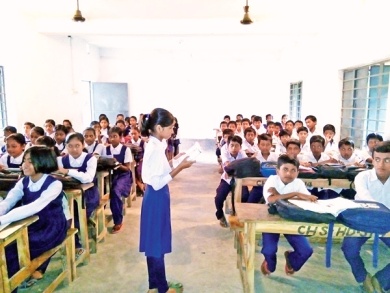 নতুন শব্দ
ঢেঁকি------যা ধান ভানা হয়

 অনুষ্ঠানে-----আয়োজন


সুন্দর------- ভালো
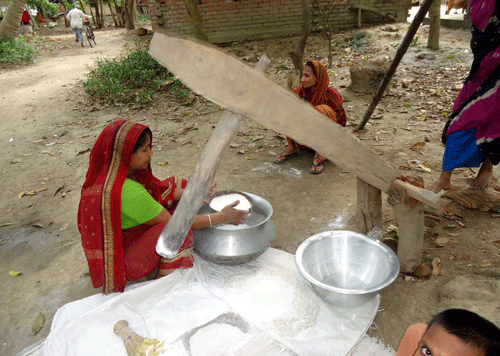 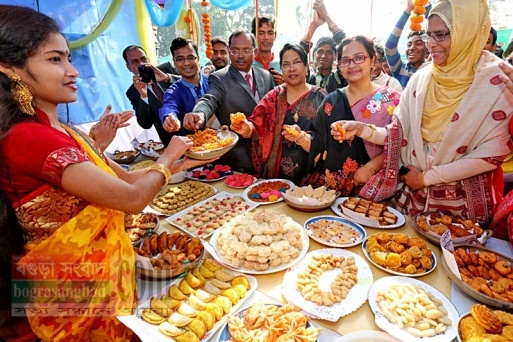 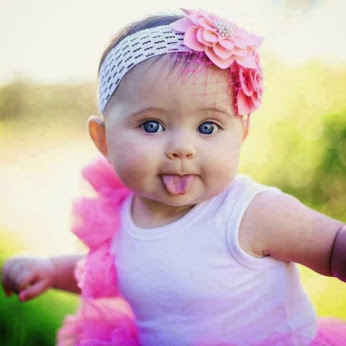 যুক্তবর্ণ
ষ্ঠ=ষ+ঠ=অনুষ্ঠান
ন্দ=ন+দ=সুন্দর
দলীয় কাজ
জবা দল
শীতকালের কয়েকটি পিঠার নাম লিখ ।
গোলাপ দল
ধান ভানার পর কি করা হয় লিখ ।
মূল্যায়ন (মৌখিক)
শব্দার্থঃ 
অনুষ্ঠান------ 
সুন্দর-----
ঢেঁকি-----
ধন্যবাদ
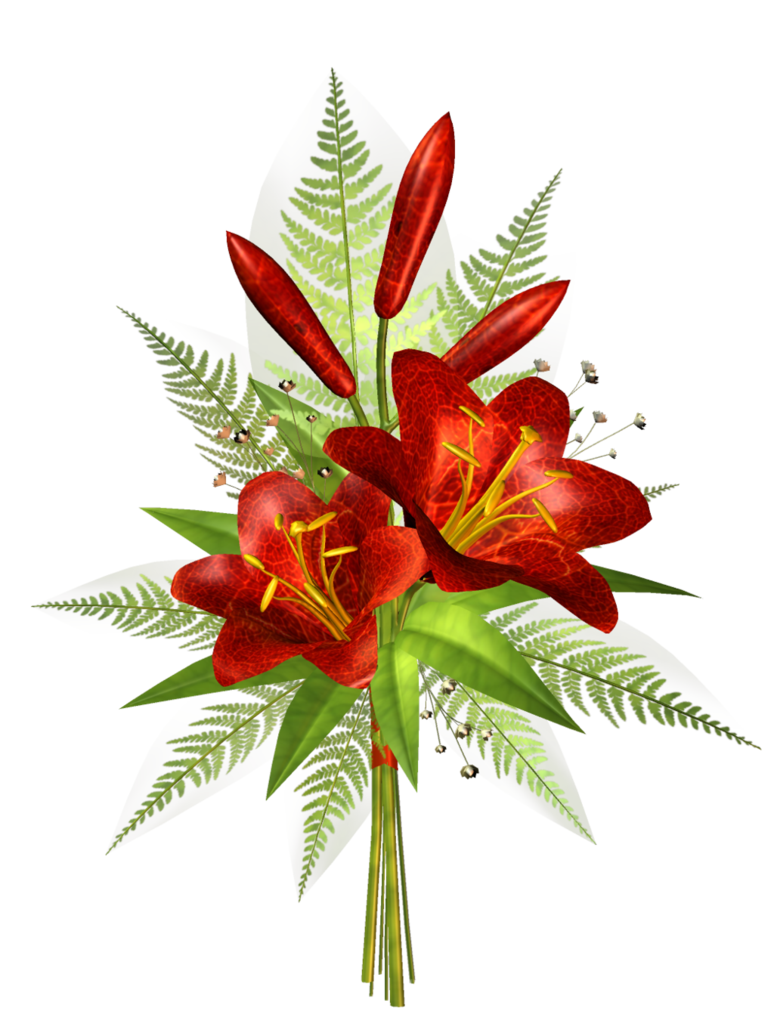